Faculty Section Assignment (FASC)
AN Overview
Provided by:
	Instructional Support Services	Mia McClellan, Dean 	Brian Ebalo, Supervisor	Percival Concha, ISS Specialist		Institutional Technology 	Michael Davis, Director, Institutional Technology	Bob Stretch, Senior Programmer Analyst
	Human Resources	Efren Barrera, Human Resources Business Systems Analyst
Agenda
Training: Purpose & Outcome
Schools and Centers: Responsibilities
Process Overview: FASC fields
Questions
Training: Purpose & Outcome
Purpose:
To review the responsibilities and process of Faculty Assignment with School/Center  Deans and/or administrative staff.
Outcome:
To understand the elements which are needed to complete a Faculty Assignment
To be familiar with the Faculty Assignment (FASC) fields and how to accurately complete the process.
Schools & Center Responsibilities
Dean 
Identify faculty to be assigned to each course section.
Plan and manage course sections and establish proper faculty assignment information.
Work with Administrative staff to ensure proper class Start/End dates.

Administrative Staff 
Work with Dean to verify the accuracy of the faculty assignment andcomplete FASC fields.
Enter faculty names in FASC (verify section meeting information).
Process Overview
FASC fields
Assign Faculty Member
Look up faculty member(s) using either faculty ID or last name/ first name or first initial
ACTION: Enter the faculty member(s) to be assigned to the course section
Enter TERM Start/End Dates
Meeting information including Start/End dates entered in section offerings screen (SOFF), WILL automatically carry over into the FASC screen.
ACTION:  Certify that faculty member’s proposed Start/End dates of the teaching assignment.
It is the responsibility of the School’s Administrative staff to certify the Start/End dates are current and accurate.NOTE:  Any ‘Change’ to Start/End dates throughout any Phase in the schedule production process will require Admin staff to manually update the Start/End dates in the FASC
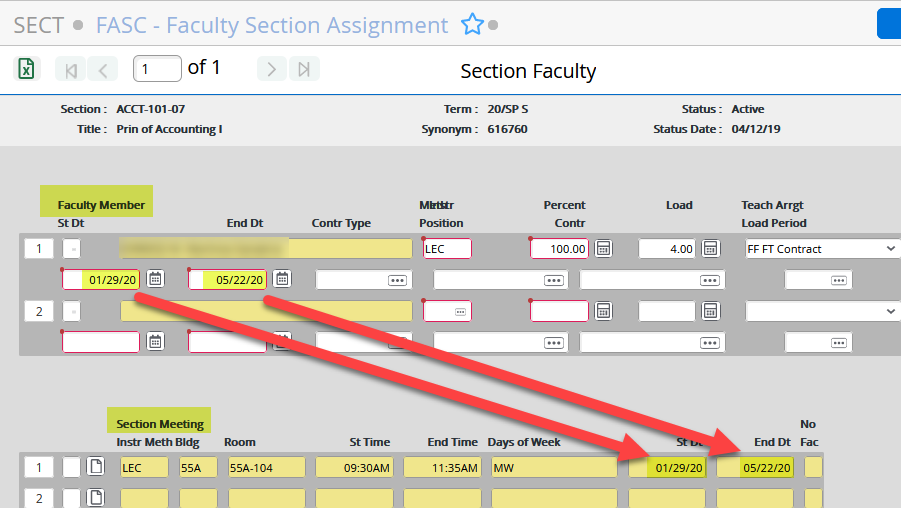 Instructional Method Position
Enter the faculty member(s) Instructional Method Position type(s):
ACTION: Select the instructional method type the faculty member will use to teach the course section.
Faculty Instructional Method Position Types
The following table shows the various method position types (and their descriptions) that you may select for both FT and PT faculty
Additional Instructional Method Position Types for Contracted Faculty only
Entering NEW Method Position Types
1.  GO INTO ‘SOFF’ screen
2.  Enter ellipsis ‘…’ on the next available instructional method line, and Click ‘Save’
3.  Select instruction method
4.  Click ‘Save’ and ‘Exit’
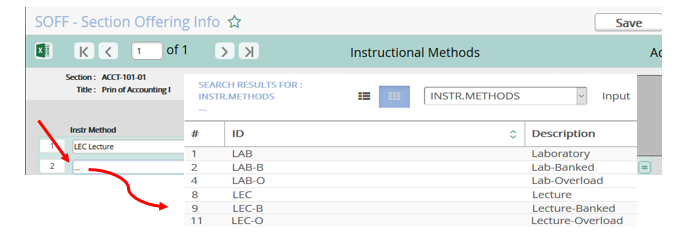 Percent Control
Percent Control is used to calculate the exact workload for each faculty member.
ACTION:  No action required – Please do not change.
Whether you assign a class to a single faculty member or multiple faculty (by default) each faculty member(s) assume 100% assignment for instruction in the section.

   




NOTE:  If more than one faculty member is assigned to a section, the Load (not the Percent Contr) is adjusted.
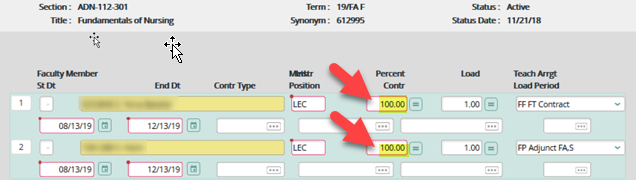 Load
The Load is the faculty member’s workload for the instructional method(s).  Generally, a section can have up to 2 instructional methods with 2 separate loads.
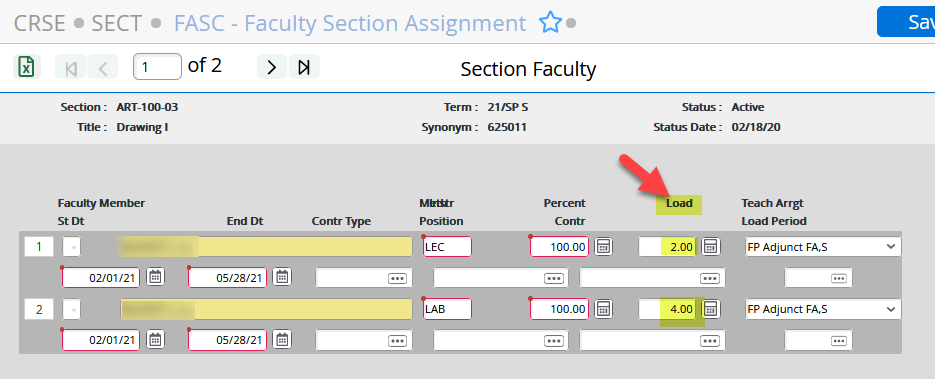 Whether a ‘single’ faculty member or ‘multiple’ faculty members are assigned to a single section it cannot exceed the total units (or Load) of the course.
Examples of Managing Load
Scenario 1:  Single faculty member assigned to a course with 4.0 Load:
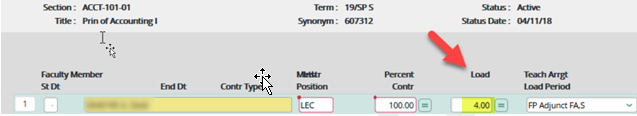 Scenario 2:  Multiple faculty members assigned to same course with 4.0 Load:
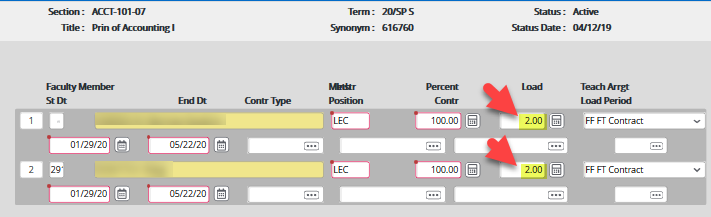 Teaching Arrangement
This field defines the teaching arrangement for the faculty member’s load.
ACTION:  Assign (enter) the appropriate teaching arrangement code for the teaching faculty member’s teaching arrangement.
Types of teaching arrangements – Full-Time Faculty
The following are Teaching Arrangement Load types and descriptions for Full-time faculty:
Types of teaching arrangements - ADJUNCT FACULTY
The following are Teaching Arrangement Load types and descriptions for Adjunct faculty:
Faculty Workload Reports: FWKL FWLR screens
The current faculty workload report (XFLR) is to be replaced by its original screen FWLR.
The use of the FWLR screen (same as XFLR) is to generate a listing of faculty members' active assignments (both instructional and non- instructional) for a specified date range. The report includes the total load for the instructor, but it does not provide any overload or underload conditions.  Please refer to BOBJ report on validating Faculty Auditing including Overload.

In addition, the use of the Faculty Workload (FWKL) screen is to view the instructional and non-instructional workload for a faculty member.  The FWKL screen is used to monitor and validate faculty workload to ensure FT faculty do not exceed 21.0 LHE for a given term.  Note that any faculty member excessing 21.0 LHE for a given term needs VPPA approval.
Faculty Workload Reports using Faculty Workload (FWLR) screen
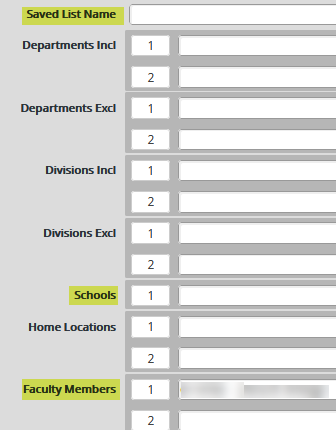 Enter Start/End Dates:  

 

 			
 				You can either run load sheets by:
					1. Save List Name
					2. School
					3. Faculty Member(s)
					4. Click Save, then Update
					5. Type ‘H’ for Hold, then Save, 
					    then update
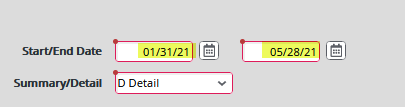 Workload Sample Report (FWLR)
Faculty Workload (FWKL) screen
When you first enter into the FWKL screen, you are prompted to enter the faculty member and a date for your search. This screen displays workload data for the range of dates you specify.
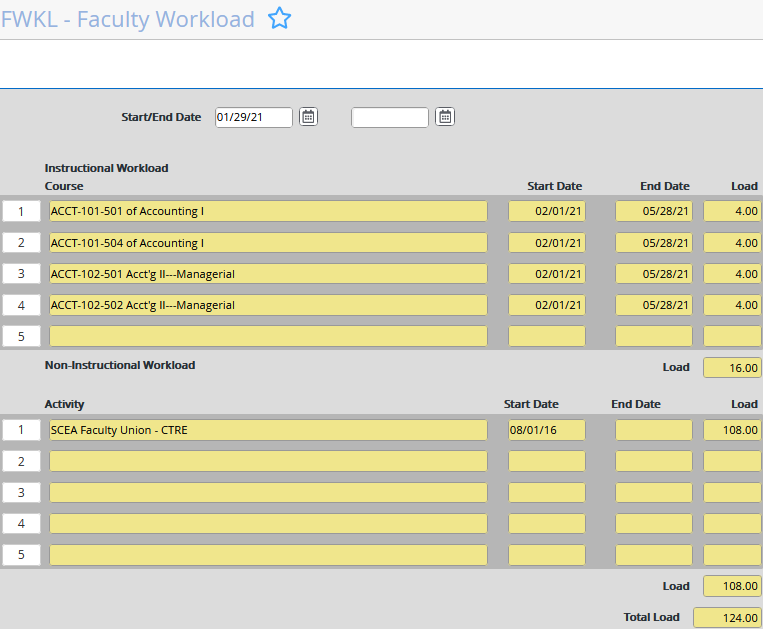 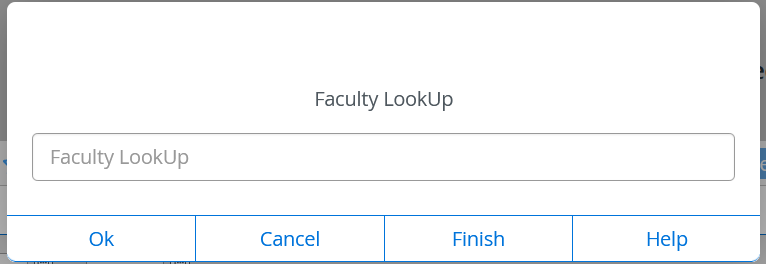 Reminder!
NOTE: these teaching arrangement codes are both critical for faculty hour accounting and subject to frequent change over the term. 
Current and correct Teaching Arrangement coding ensures accurate workload reports like FWKL, FWLR, HR Faculty Contracts, and  accurate Faculty Hours Auditing BOBJ reports.
Timeout for Review
Faculty Member:  Enter the faculty member(s) to be assigned to the course section
TERM Start/End Dates:  Certify the faculty member’s proposed Start/End dates of the teaching assignment.
Instructional Method Position:  Select the instructional method type the faculty member will use to teach the course section.
Percent Control: If more than one faculty member is assigned to a section, the Load (not the Percent Contr) is adjusted. 
Teaching Arrangement:  Assign (enter) the appropriate teaching arrangement code for the faculty member’s teaching arrangement.
Additional (NEW) FASC fields required for MIS reporting:
The following three additional FASC fields highlighted below have been identified as required MIS elements:  A) Contract Type; B) Position; and C) Load Period.
A.  Contract Type:
Enter the type of contract for this faculty assignment:  FACF for FT Faculty; OVERLOAD for Overload and/or Banked (for FT Faculty); FACP for PT Faculty:
If you do not see the appropriate contract type in the faculty member’s selection of contract types, please contact HR to assist/add contract type.
Types of Positions
To find the ‘available’ FT/PT faculty contract positions associated with your faculty member, type ellipsis (…)
Select "y" when the pop-up asks “Select from all current positions for your faculty member? (Y/N)."
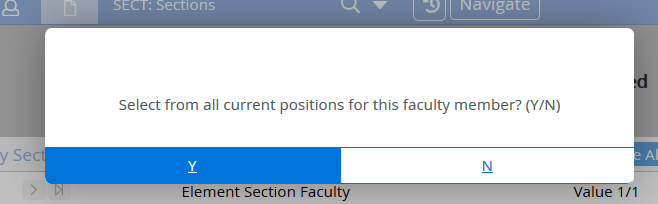 B.  Position
Enter the faculty member's position.
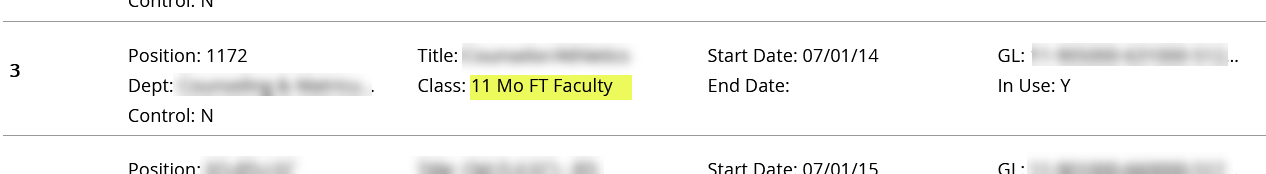 For Full-Time Faculty there are 2 positions to choose from: 10 Mo FT Faculty (for Instructional Positions, or 11 Mo FT Faculty (for Non-Instructional Faculty.
Select the appropriate position type based on Instructional Method (LEC and/or LAB) and Position Classification (FT or PT):
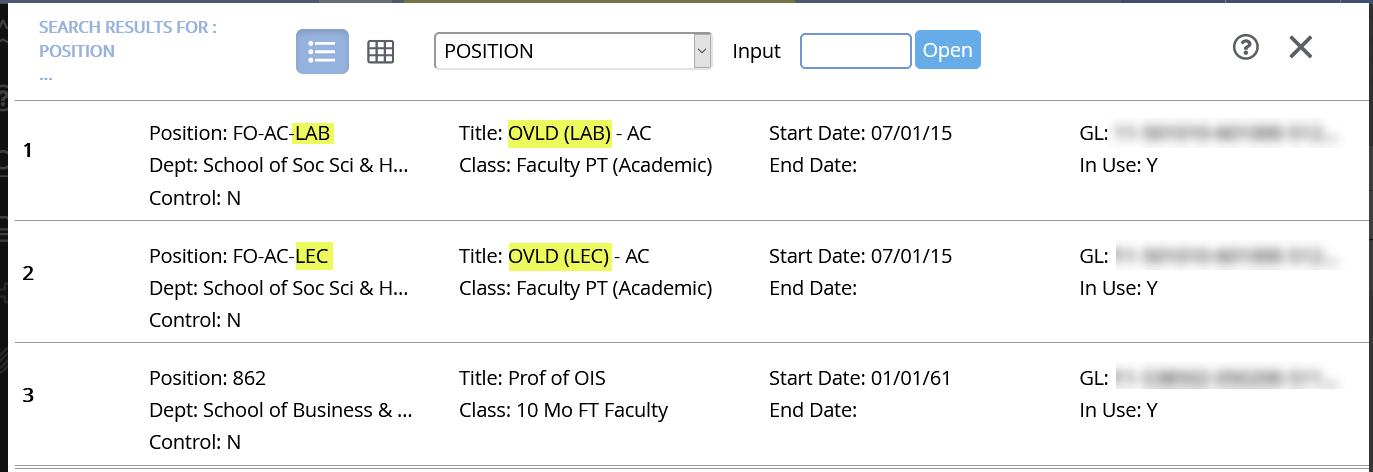 If you do not see the appropriate FT/PT position in the faculty member’s selection of contract positions, please contact HR to assist/add contract position.
C.  Load Period
Certify that the appropriate load period for this faculty assignment.
The ‘Load Period’ is the ‘Reporting Term’ in which the faculty member’s assignment is active.  The Load Period should align with the course sections’ reporting term.
Access available Load Periods
To find the available Load Periods, simply type ellipsis (…) and select the appropriate Load Period for your faculty member:
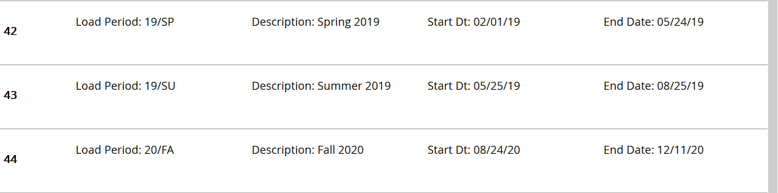 Example of a Completed Faculty Section Assignment
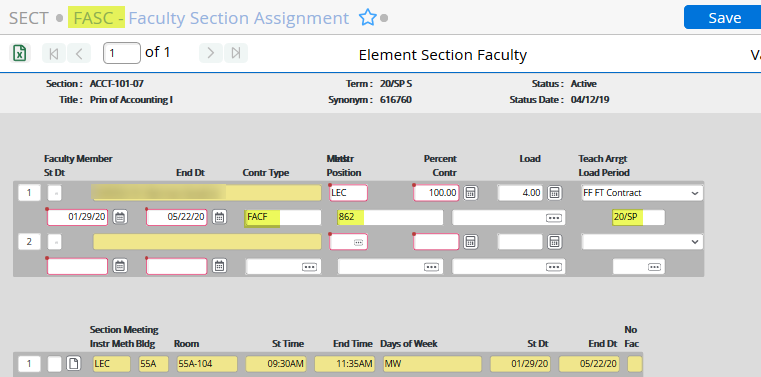 The following example above of a completed faculty section assignment entered in FASC screen.
Timeout for Review
Control Type: Enter the type of contract for this faculty assignment:  FACF for FT Faculty; FACP for PT Faculty; OVERLOAD for Overload
Position:  For Full-time Faculty there are (2) contract positions to choose from: 10 Mo FT Full-Time Faculty (Instructional) or 11 Mo FT Full-Time Faculty (Non-Instructional)
Load Period: Certify that the appropriate load period for this faculty assignment.
Questions?